Смысловое чтение на уроке математики, 6 класс. Тема: «Задачи на движение».
Выполнила: учитель математики 
               Шерстнова О.В.
«Эти добрые люди и не подозревают, каких
трудов и времени стоит научиться читать. Я
сам на это употребил 80 лет и все не могу
сказать, чтобы вполне достиг цели.»
 
И. Гете
Задание № 1
Скорость первого пешехода 3,2 км/ч, а скорость второго 4,5 км/ч. Представьте схематично и определите, удаляются или сближаются пешеходы и на сколько километров в час, если они вышли: 
а) из одного пункта в противоположных направлениях;
б) из двух пунктов навстречу друг другу; 
в) из одного пункта в одном направлении и второй идет вслед за первым; 
г) из одного пункта в одном направлении и первый идет вслед за вторым.
Случай первый
а) из одного пункта в противоположных направлениях.
V1= 3,2 км/ч; 
V2= 4,5 км/ч.


V? =
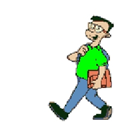 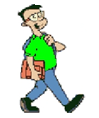 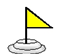 Случай второй
б)из двух пунктов навстречу друг другу
V1= 3,2 км/ч; 
V2= 4,5 км/ч.


V? =
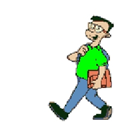 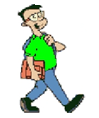 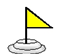 В
А
Случай третий
в) из одного пункта в одном направлении и второй идет вслед за первым
V1= 3,2 км/ч; 
V2= 4,5 км/ч.


V? =
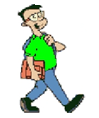 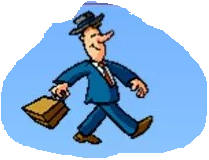 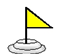 Случай четвертый
г) из одного пункта в одном направлении и первый идет вслед за вторым
V1= 3,2 км/ч; 
V2= 4,5 км/ч.


V? =
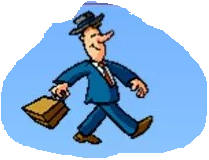 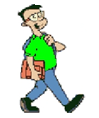 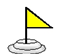 Задание № 2
Два пешехода идут навстречу друг другу. Скорость одного из них 54 км/ч, а скорость другого 65 км/ч. Сейчас между ними 50 км. Какое расстояние будет между ними  через 0,2 часа?
а) Составить схему:
Два пешехода идут навстречу друг другу. Скорость одного из них 54 км/ч, а скорость другого 65 км/ч. Сейчас между ними 50 км. Какое расстояние будет между ними  через 0,2 часа?
б)Заполнить таблицу:
в) Ответить на вопросы:
О каких величинах говорится в задаче?
Можно ли сразу ответить на главный вопрос задачи?
Какой формулой воспользуемся?
Что известно о скорости?
Что известно о времени?
Что известно о расстоянии?